Business plan
2022/23
DRAFT
1
Contents
Executive summary 									03
Achievements in 2021/22								04
Setting our priorities for 2022/23							06
Impact of our transformation 								08
Contributing to national priorities							11
Our priorities and milestones for 2022/23 						12
Delivering guidance and advice							24
Key performance indicators 								25
2022/23 budget									28
2
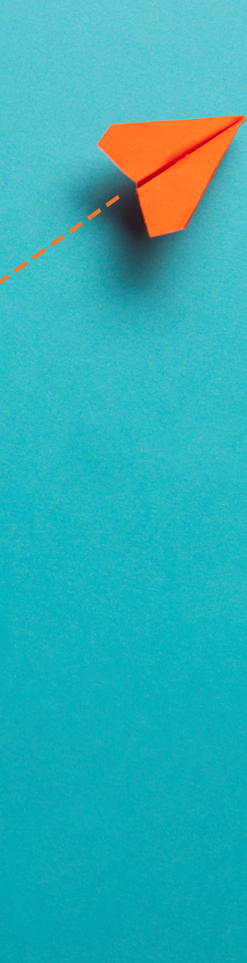 Executive summary
In April 2021, we launched our new NICE strategy 2021 to 2026: Dynamic, Collaborative, Excellent. Since then, we have made real inroads in delivery, continuing to support people and patients to receive the best care, while making progress on big strategic issues. 
We have engaged with our stakeholders to understand how they would like us to develop as an organisation. Based on this feedback, we will focus on transforming three key elements of how we work: i) actively drawing in the most cutting-edge improvements in care, ii) rapidly and robustly translating into useful and useable advice, iii) purposefully influencing the system to adopt.  
We want NICE to feel different, quickly, both for external and internal stakeholders. We have translated these 3 areas of evolution into 4 tangible business priorities for 22/23:
Improving the usefulness and usability of our guidelines by developing digital living guideline recommendations for breast cancer, with a new model of support for adoption of best practice 
Expanding our capacity by 20% through developing a more proportionate approach to our technology appraisal guidance for medicines
Providing quicker assessments of early value to identify the most promising medical devices, diagnostics and digital products- conditional on further evidence generation 
These will be supported by starting a transformation of the way we work, including our technology, processes and behaviour
We know we can’t do everything, so are focussing on those areas that  provide the greatest benefit to people and patients. In addition to these tangible improvements, we will build on a record year for guidance production in 21/22 by continuing to deliver our core advice and guidance in a timely manner.
All of this is underpinned by clearly agreed delivery plans and KPIs to ensure our sponsors and stakeholders are able to hold us to account and demonstrate our ongoing value to the taxpayer.
3
In 2021/22 we continued to deliver for people and patients
Highlights include:
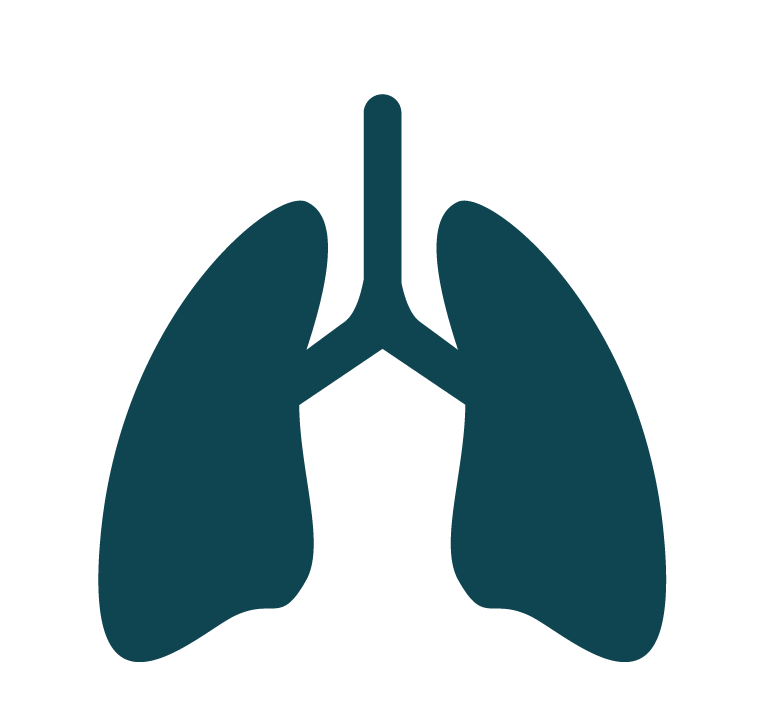 Around 25,000 people
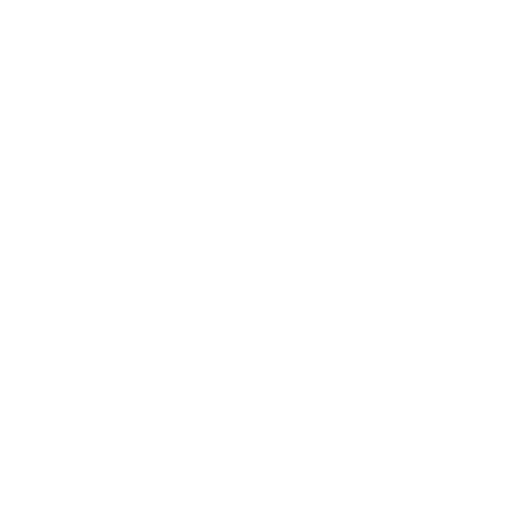 Up to
140,000 people
More
600
than
people
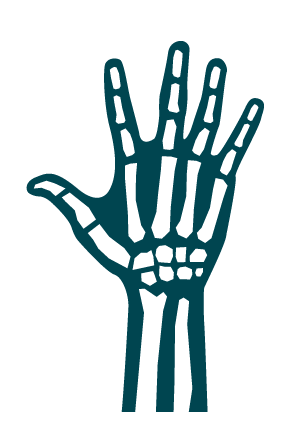 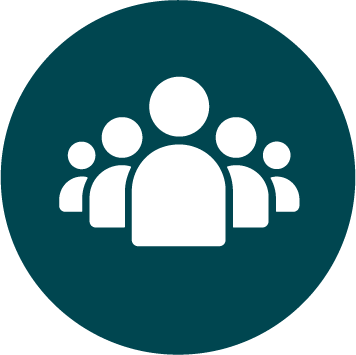 Around
with moderate rheumatoid arthritis could benefit from the additional treatment options we recommended
13,000 adults
could benefit from the preventative strategy we recommend in our guideline on pelvic floor dysfunction
with HIV-1 could benefit from the first long-acting  injectable treatment thanks to our new guidance
will benefit from an innovative lung cancer treatment we recommended within the Cancer Drugs Fund
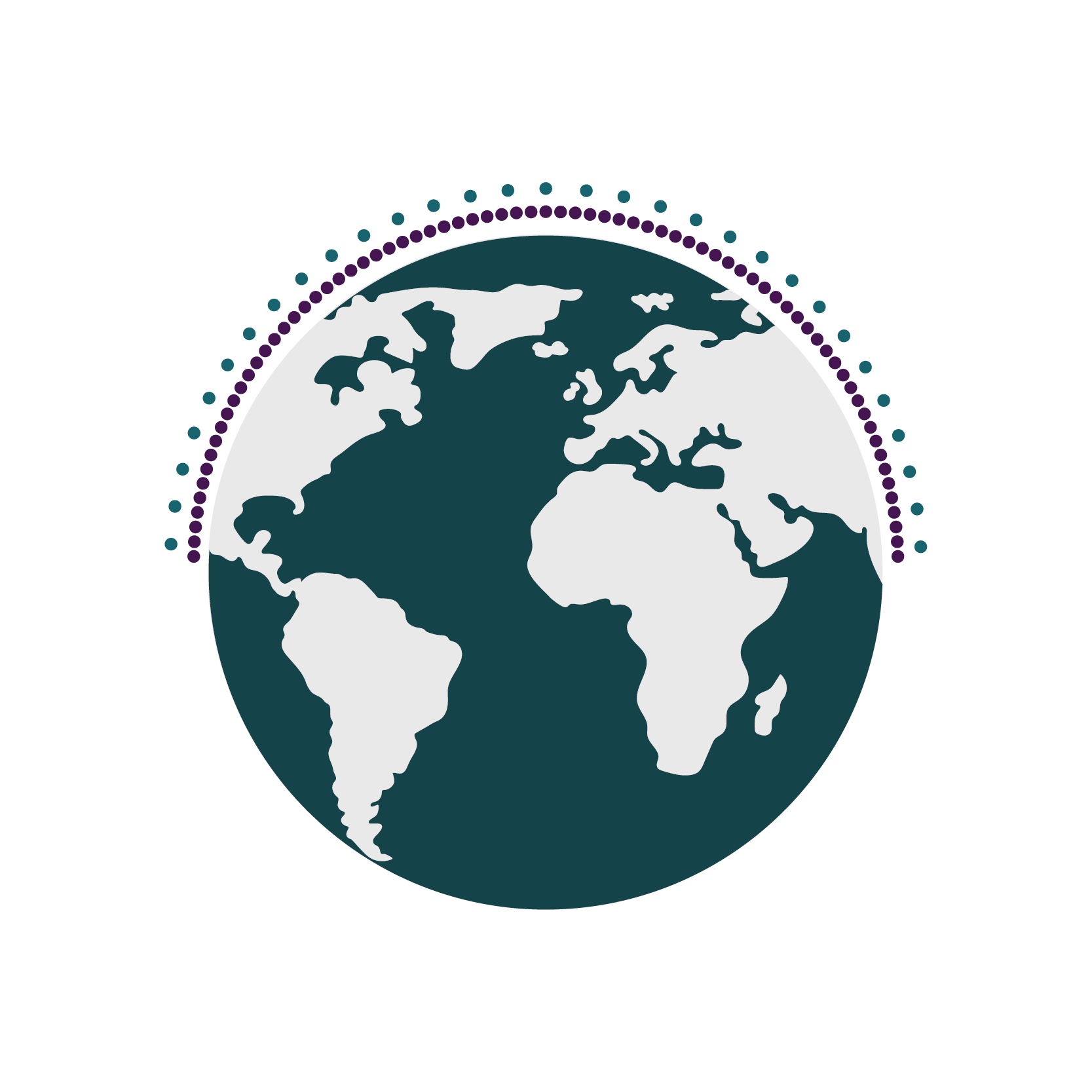 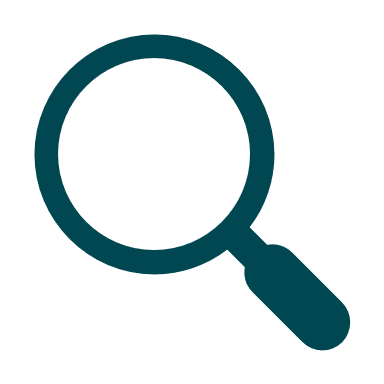 We published





pieces of technology appraisal and highly specialised technologies guidance
98
We made positive recommendations in
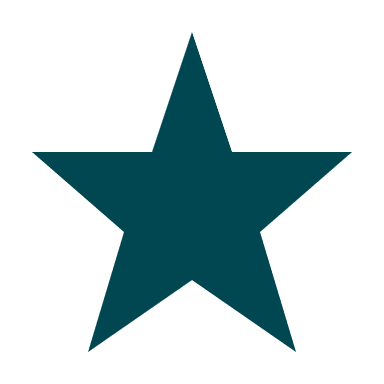 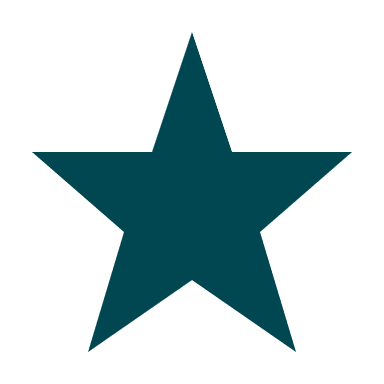 10.9 million
Of our completed technology appraisal
90%
31 different countries
Which is our highest ever and 50% more than last year
Of our highly specialised technologies guidance
100%
benefitted from engagements with NICE international over 
75 engagements
Number of times that our guidance has been viewed
4
And made significant progress on strategically important issues
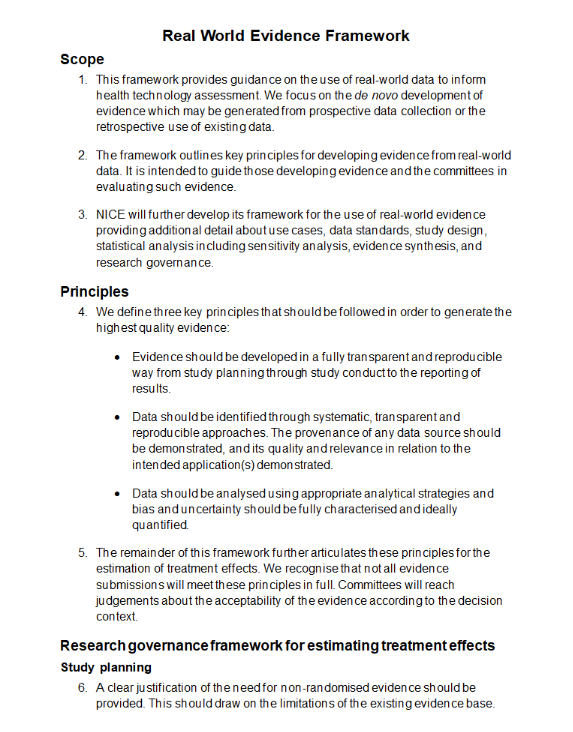 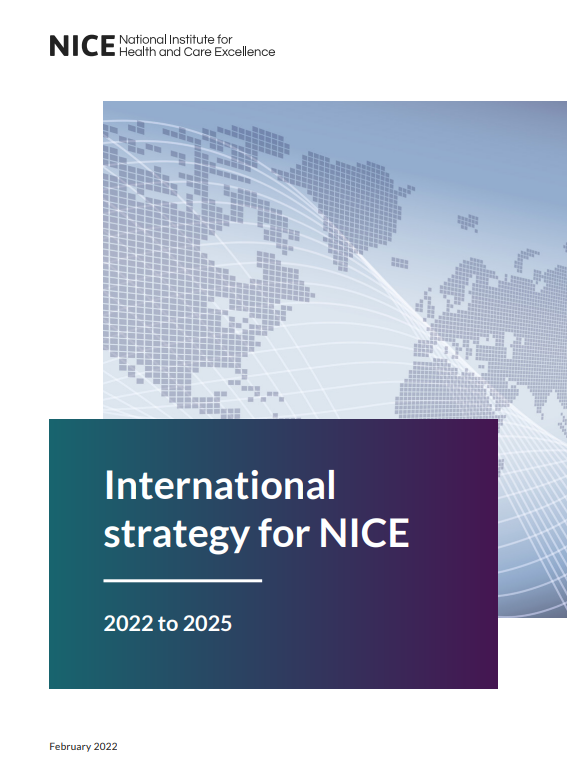 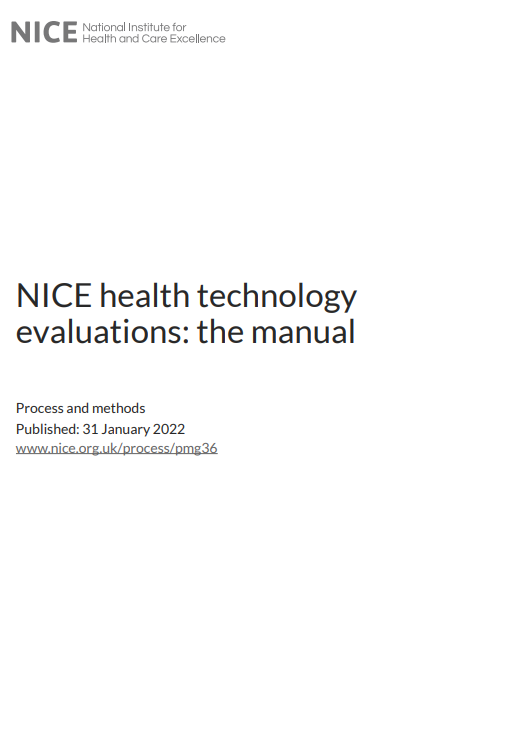 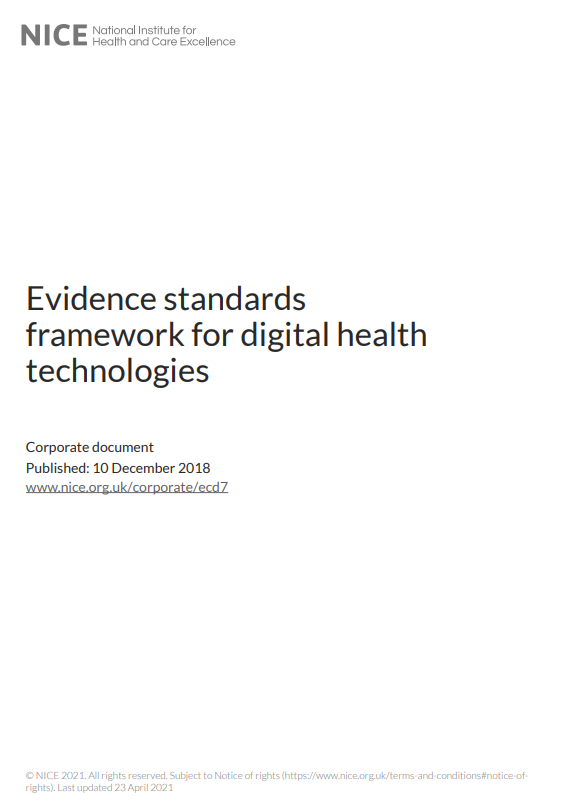 Updated evidence standards framework for digital health technologies
Developed a draft framework for Real World Evidence
Updated our methods and process manual
Released our new NICE International strategy
5
For 22/23 we have engaged with our stakeholders to understand how they would like us to develop as an organisation
FEEDBACK:
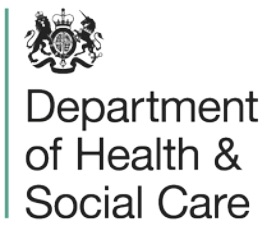 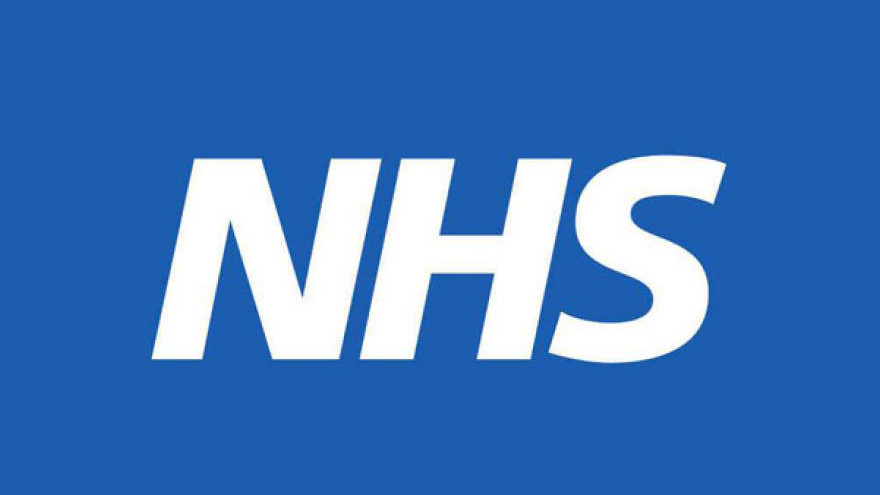 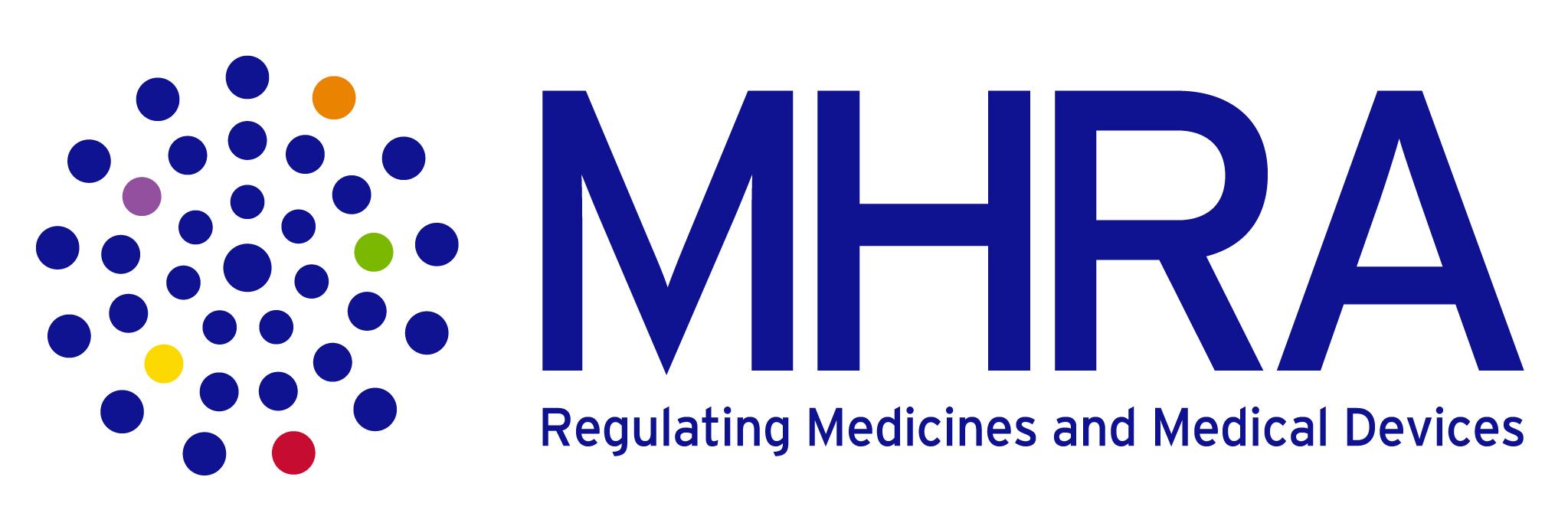 Topic selection has to be aligned with system needs
Need to cover all relevant technologies
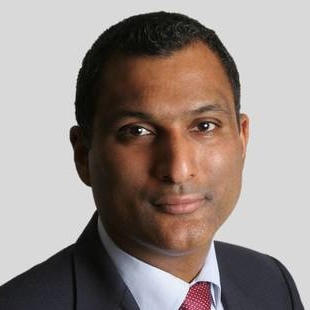 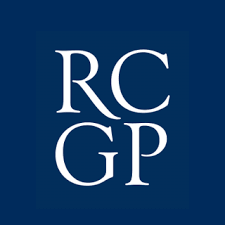 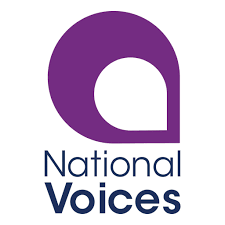 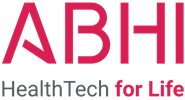 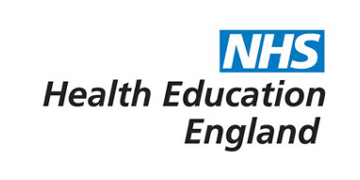 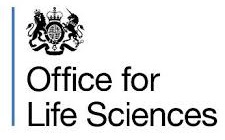 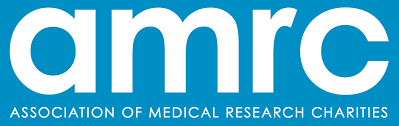 Content needs to be more up to date
Information needs to be more accessible to front line
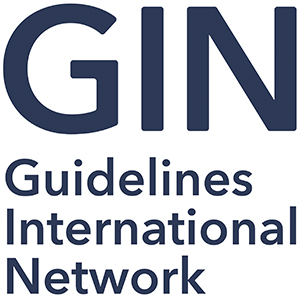 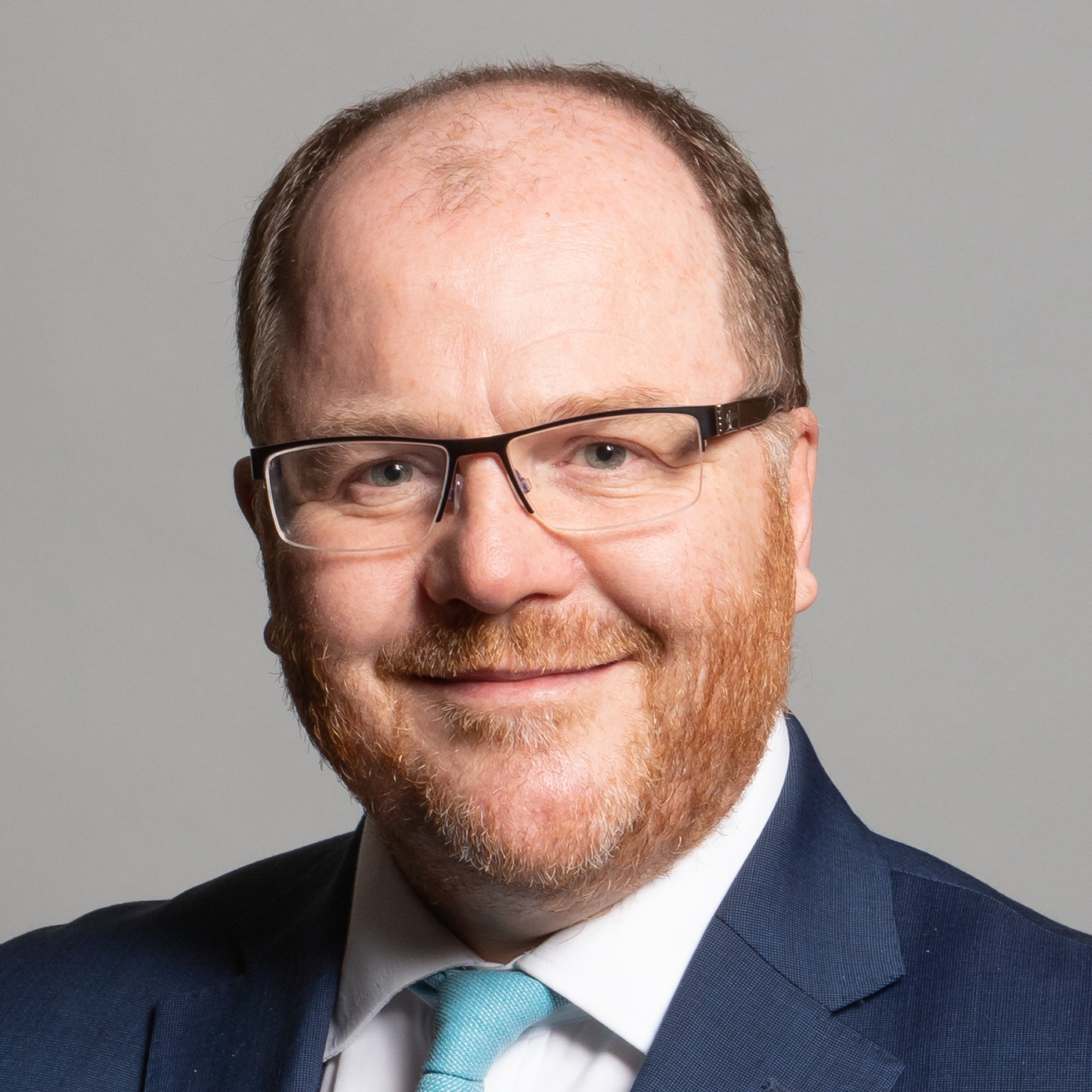 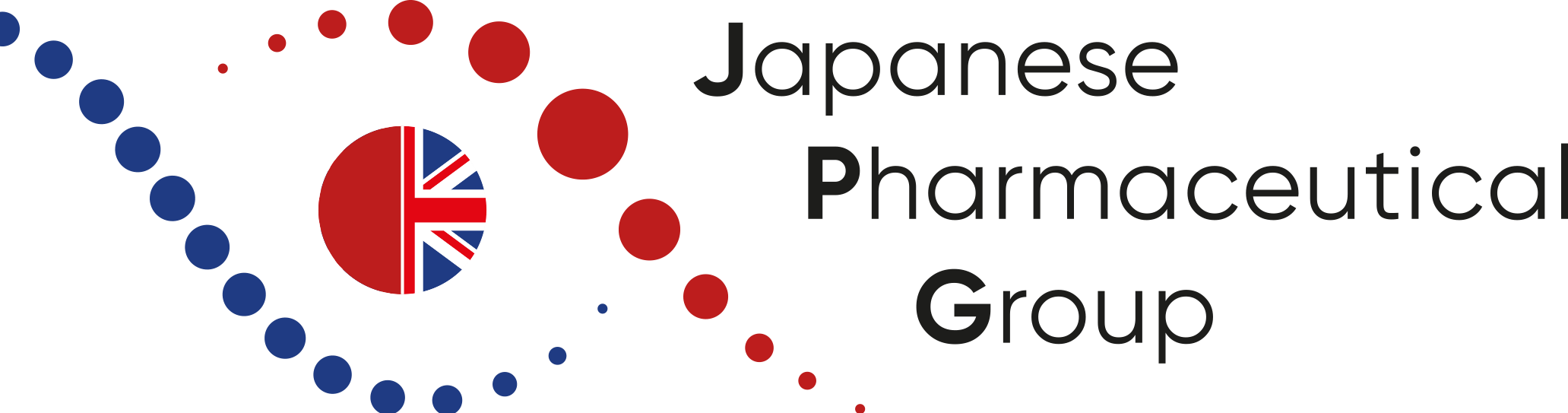 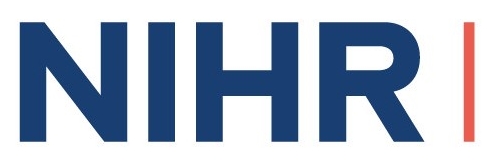 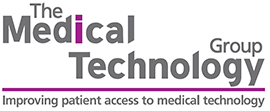 More needs to be done to address unwarranted variations in care
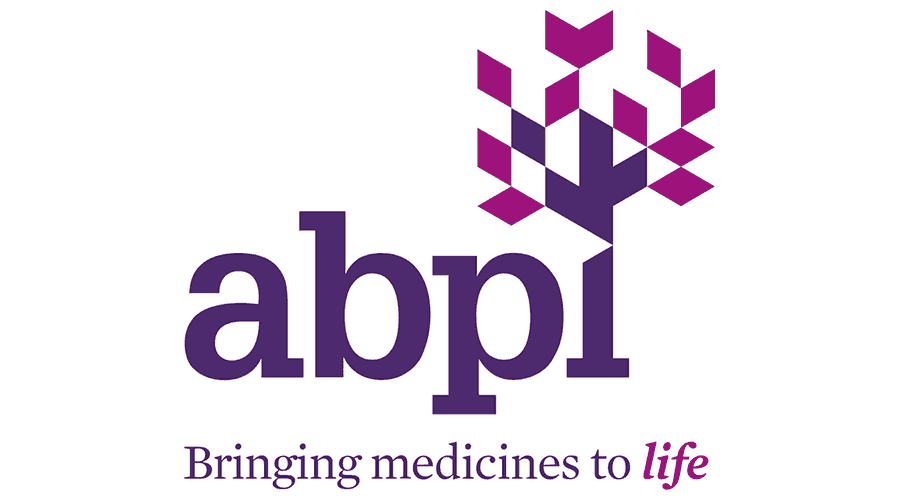 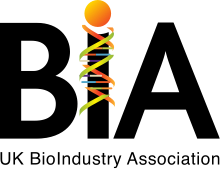 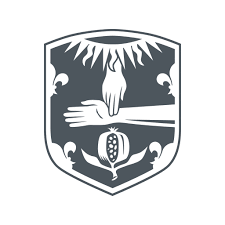 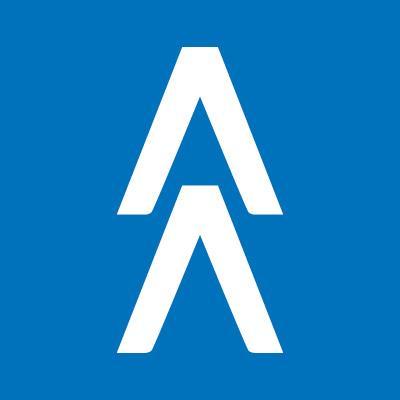 Identifying 3 fundamental areas of evolution for NICE
WE WILL:
1
2
3
ACTIVELY DRAW IN the most cutting edge improvements in care
Rapidly and robustly translate these into USEFUL AND USEABLE ADVICE
PURPOSEFULLY INFLUENCE the system to adopt the best possible care
We have translated these 3 areas of evolution into 4 tangible business priorities for 22/23
ACTIVELY DRAW IN the most cutting edge improvements in care
Rapidly and robustly translate these into USEFUL AND USEABLE ADVICE
PURPOSEFULLY INFLUENCE the system to adopt the best possible care for people and patients
Priorities for 22/23
Improving the usefulness and usability of our guidelines by publishing digital living guideline recommendations for breast cancer, with a new model of support for adoption of best practice
Expand our appraisal capacity by 20% through introducing a more proportionate approach to our advice on medicines
Providing quicker assessments of early value to identify the most promising medical devices, diagnostics and digital products- conditional on further evidence generation
Transformation of the way we work, including our technology, processes and behaviour
8
Delivering in these areas will make a real difference to the way clinicians, people, patients and industry use NICE services
22/23 deliverables:
Ambition:
Impact:
ACTIVELY DRAW IN the most cutting edge improvements in care
Create a Health Technology Assessment Innovation Laboratory (HTA Lab) to support the evaluation of innovative and potentially highly beneficial health technologies, where application of NICE’s current frameworks alone would not meet the needs of patients, the public and health system partners.
Pilot and implement a shorter and less resource intensive technology appraisal process for topics where a highly streamlined process can be applied.
Expand our capacity for appraisals from 2023,  increasing the number of technologies NICE can assess
Rapidly and robustly translate these into USEFUL AND USEABLE ADVICE
Promising digital technologies available to patients as part of further evidence generation
Develop and launch a new early value assessment approach and apply this to at least 10 medical technologies, of which at least 6 will be digital health technologies.
PURPOSEFULLY INFLUENCE the system to adopt the best possible care for people and patients
Publish recommendations for breast cancer redesigned around our user needs published on the NICE website as a proof of concept.
Undertake foundation work for content to be available and usable by third party content aggregators and decision support tools in the future.
Living content on breast cancer that our users can find, understand and implement quickly
9
As well as change the way NICE operates internally
Enabling technology
ORGANISATIONAL TRANSFORMATION
Efficient systems and processes
Empowering, collaborative, user-focussed  culture
1. Agree and initiate an organisation-wide approach to transformation
2. Deliver a programme of improvements to foundational functions so they are effective and fully operational in 22/23
22/23
3. Produce a 3-5 year roadmap for how we will deliver this transformation in technology, processes and behaviours
10
Through our work we will continue to contribute to the priorities of the health system
Prevention
Personalisation
Performance
Greener NHS
Specific work in 22/23 includes:
Sustainability framework: Continue to explore the development of a framework for quantifying and presenting environmental impact data

Public engagement: 
The second NICE Listens deliberative public engagement project will focus on environmental sustainability and will include an examination of if and how the public would like to be involved in making decisions about their health and social care that impact on the environment
Personalised Medicines: With NHSE/I, launch the Innovative Medicines Fund, enabling early access to highly personalised medicines (e.g. gene therapies)

Digital monitoring technologies: Undertake an early value assessment of a range of remote monitoring technologies that enable personalised risk assessment outside hospital
Health inequalities: Develop a ‘How to..’ resource on implementing major NICE recommendations that impact health inequalities for ICS’s

Recovery: 
Identify key NICE recommendations that could support elective recovery and develop resources to support their implementation
Rapidly update guidance where new evidence could significantly impact recovery
Very innovative early diagnostics: Develop and pilot an approach to assessing very complex technologies, starting with major innovations in early diagnosis (through HTA lab)

Early diagnosis of cancer: Focus early value assessment of early cancer diagnostics in 22/23
11
Objective 1Improving the usefulness and usability of our guidelines by publishing digital living guideline recommendations for breast cancer, with a new model of support for adoption of best practice
What is a digital living guideline?
One of the challenges of producing evidence-based guidelines is that their development and updating can take months or years. The COVID-19 pandemic demanded a different approach. NICE brought the concept of living evidence and guidance to the fore with dynamic updating of recommendations once new practice-changing evidence was publicly available. 
A living guideline has an underpinning development process which updates recommendations as soon as new relevant evidence becomes available. New recommendations and updates need to be disseminated quickly to users when and where they are needed. This is why we want to embed our recommendations in a range of electronic workflow solutions, including decision support for clinicians in addition to being presented on the NICE website.
Publish digital living guideline recommendations: outputs and milestones
Primary output by March 2023
Publish recommendations for breast cancer redesigned around our user needs published on the NICE website as a proof of concept.
Undertake foundation work for content to be available and usable by third party content aggregators and decision support tools in the future.
Objective 2
Objective 2Expanding our capacity for technology appraisal guidance for medicines by 20% through developing a more proportionate approach
What is a proportionate approach to health technology appraisal for medicines?
The range and complexity of technologies that NICE now reviews is greater than ever. But not all technologies can easily fit into our existing technology appraisal processes. A few medicines or technologies take up a large proportion of our teams’ time, while other potentially simpler appraisals may be delayed due to a lack of capacity.
A proportional approach will help differentiate our appraisal processes, so that some medicines can move through a simpler, smoother, faster process, allowing more time to consider the complex appraisals/interventions which need bespoke attention. 
This priority will develop a clear route for different types of technologies to go down, increase our capacity from 2023/24 by 20% by ensuring we make the best use of our technical and project resources, and that people and patients can access promising treatments more quickly.
Proportionate approach to health technology appraisal for medicines: outputs and milestones
Primary outputs by March 2023
1. Create a Health Technology Assessment Innovation Laboratory (HTA Lab) to support the evaluation of innovative and potentially highly beneficial health technologies, where application of NICE’s current frameworks alone would not meet the needs of patients, the public and health system partners.
2. Pilot and implement a shorter and less resource intensive technology appraisal process for topics where a highly streamlined process can be applied.
Objextive 3
Objective 3Actively drawing in medical devices, diagnostics and digital products that address national unmet needs and providing quicker assessments of early value to identify the most promising technologies conditional on further evidence generation
What is an early value assessment for medtech?
This objective will establish processes for NICE to identify and review promising medical technologies, starting with digital health technologies, and provide an early indication to the system that they could be adopted. These promising technologies, or classes of technologies, can be recommended for use in the NHS via a rapid approval pathway, conditional on further collection of real-world evidence, before NICE makes a final evaluation. 
There is an extremely large volume of digital health technologies and other medtech coming onto the market, but no clear signal for the NHS about which work and offer good value for money. It is important for NICE to provide an expert judgement about which early medical technologies could provide value for the NHS and what further real-world evidence is needed.
This objective will enable NICE to draw in and review a higher number of medical technologies that meet national unmet needs, as set out in the missions of the Life Sciences Vision and in the NHS Long Term Plan. This work on better understanding NHS needs, multiple technology evaluation and greater use of real-world evidence lays the foundation for future ambitions to scale up our evaluations of existing as well as new medical technologies for the health and care system.
Launch early value assessment of medtech, piloting with digital: outputs and milestones
Primary output by March 2023

Develop and launch a new early value assessment approach and apply this to at least 10 medical technologies, of which at least 6 will be digital health technologies
Objective 4
Objective 4Transformation of the way we work, including our technology, processes and behaviours
What is transformation of the way we work?
The successful achievement of our priorities is dependent on transformation of the way we work.
This is about ensuring we have an effective and efficient organisation that supports our externally facing guidance development centres to undertake their work.  We require strong, diverse leadership, an empowering, collaborative and user focused culture and fit-for-purpose systems and processes that embrace technology to underpin all that we do.
Our internal transformation has three components, which form the collective transformation effort: technology, processes and behaviours.  Across these three domains in 22/23 we will start by:
Getting the foundations right
Agreeing and initiating an organisation-wide approach to transformation
Developing a multi-year roadmap for the transformation
This will enable NICE to bring a systematic approach to tackling complex problems, focusing on outcomes, flattening hierarchies, giving everyone a greater voice, and bringing staff and users together to improve how health and social care guidance is provided.
Transformation of the way we work: outputs and milestones
Primary outputs

Deliver a programme of improvements to foundational functions so they are effective and fully operational.
Agree and initiate an organisation-wide approach to transformation. 
Produce a 3-5 year roadmap for how we will deliver this transformation in technology, processes and behaviours.
In addition, we will continue to deliver our core advice and guidance
24
Key performance indicators
KPIs
Transformation
MedTech early value assessment :

10 medtech products (at least 6 of which will be digital) assessed
5 products have published guidance
Data collection workshops held and evidence generation plans developed for 60% of products that are conditionally recommended
Methods and resourcing in place to extend medtech early value assessment to all medtech in 23/24
Internal transformation programme:

Formal hybrid working introduced
Leadership/management development training rolled out
Process improvement for consultation comments rolled out if pilot successful
OneDrive rolled out as part of My Space service
SharePoint established as the main platform for document management in at least 1 directorate
Priority objective projects are using Project Spaces as a service to support consistent standards and collaboration
Fully integrated IT service desk is in place
AV/VC installed and working across the NICE estate
Digital committee recruitment tool rolled out if pilot successful
Target culture defined
3-5 year roadmap for target culture and organisation-wide transformation approach produced
Proportionate approach to technology appraisals (TA):

HTA Lab approach trialled on at least 2 innovative, complex topics
Proportionate approach piloted
Proportionate (HTA Lab, conventional TA and simpler, faster approach) fully implementable from April 2023, providing a 20% increase in capacity to undertake TAs in 23/24
Digital living guideline recommendations:

Interactive, digital living guideline recommendations on the breast cancer topic published on NICE website via a proof-of-concept platform
Deliver a bespoke implementation approach in partnership with national organisations, including a measurement framework
Organisational design to support the target operating model signed off for phased implementation
Core guidance and advice
See slide 26
Finance
People
Communications and engagement
See slide 27
See slide 27
See slide 27
Core guidance and advice KPIs
We will use the following measures to track operational delivery of our guidance and advice.
Enabling timely access to new technologies through our technology appraisal and highly specialised technologies programmes
2. Supporting implementation and adoption of our guidance
Key performance indicators (continued)
3. Communications and engagement
4. People
5. Finance
2022/23 budget
Sources of funding (revenue budget)
Most of our funding for revenue expenditure (£54.1m, 69%) is provided by the Department of Health and Social Care (DHSC) through grant-in-aid (GIA) funding. We also generate revenue from fees for services and scientific advice and receive funding from other sources as shown in the table on the right.
Funding from other non-departmental public bodies (NDPBs) includes resource from NHS England and Improvement to support their specialised commissioning programmes, and from Health Education England to procure and provide the national core content service for the NHS.
Other income includes grants from international bodies, charities and policy organisations to fund applied and methodological research to support changes in health and social care delivery.
Capital budget
In addition to GIA for revenue expenditure, DHSC allocate £0.5m as ringfenced budget for capital spending (not shown in the table). This budget is to fund investment in capital assets, mainly technologies that will enable us to meet our strategic objectives.
28
2022/23 budget
The 22/23 budget settlement of £54.1m (incl. £0.5m depreciation) requires us to achieve ca. 5% baseline savings and recognises some pressures and investments.

If 100% of our 22/23 budgeted posts (872 WTE) were filled we would have a budget deficit of ca. £2.5m. 

The expected 22/23 pay award (est. 3%) will add a further £1.6m to the deficit. Vacancy management is our primary lever to balance the 22/23 budget.

We have also set aside resources (£0.9m) to support our 22/23 business plan objectives and reserved funds to meet the costs of the COVID-19 public inquiry. These add further pressures to our 22/23 budget

In the next 12 months we will need to reshape and refocus the organisation to free up capacity and resources for strategic growth and transformation and to ensure that we stay at the forefront of innovation in the life sciences sector.
29
*Pay costs include 1.25% increase in National Insurance contributions from April 22
2022/23 budget
Application of funding
The table shows how we have allocated the budget to each centre and directorate within NICE. Just over two-thirds of our costs relate to our workforce. The budget deficit noted earlier is shown as an adjustment against the pay budget and will be managed in-year.
Our non-pay budget includes the cost of our offices in Stratford (east London) and Manchester, as well as contracts to purchase the British National Formulary and other content for the NHS, contracts with external partners who support the production of our guidance and technology appraisals, and the cost of running our independent committee meetings.
Transformation
To enable the delivery of our strategy and the 22/23 business plan objectives, we have set aside a budget to support our transformational activities and invest in new digital services, organisational development and business process redesign that will also help us to unlock further cost efficiencies.
30
Printing this document
To request a print-friendly version of this document please email commsadminteam@nice.org.uk
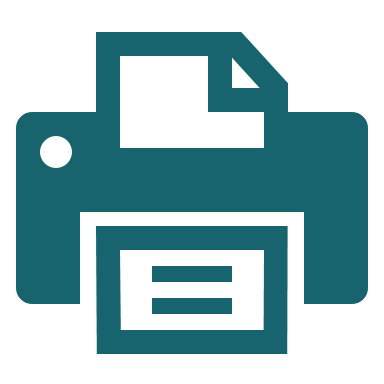 © NICE 2022. All rights reserved. Subject to Notice of rights.
31